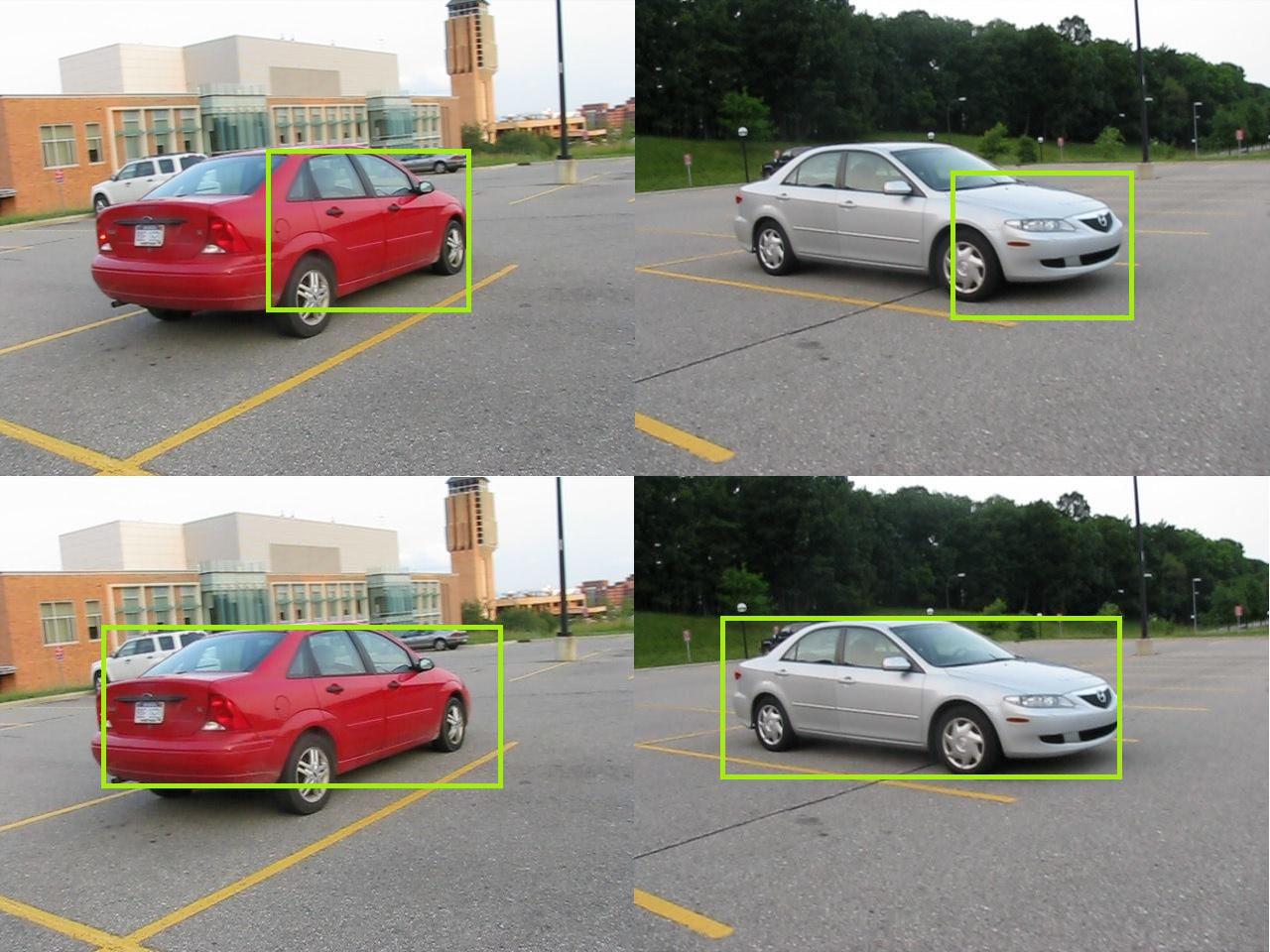 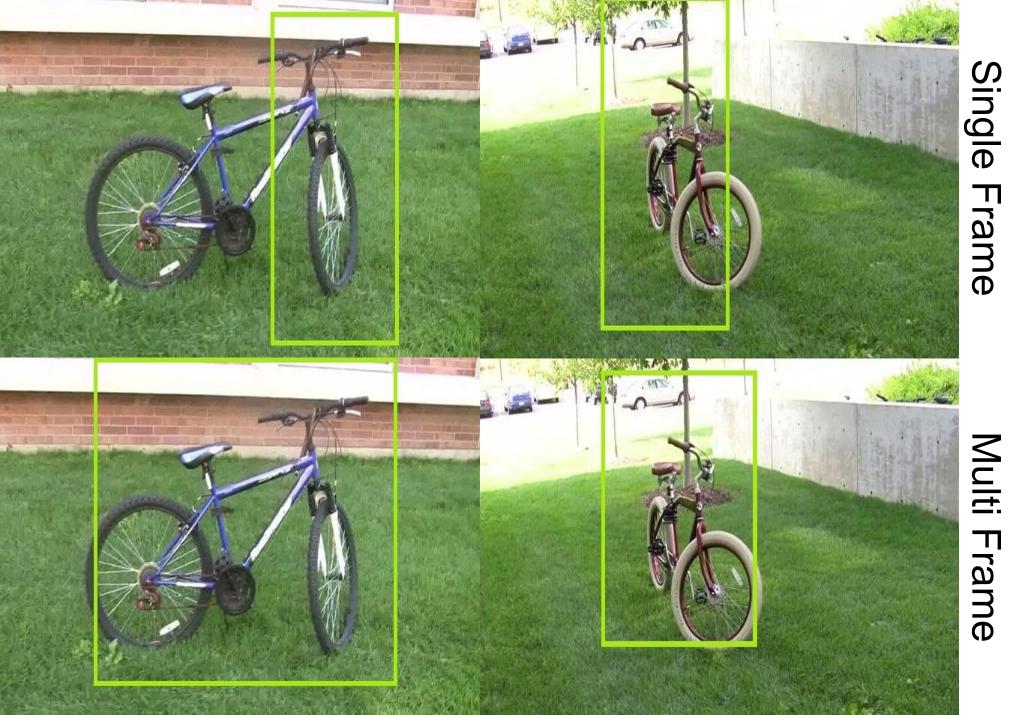 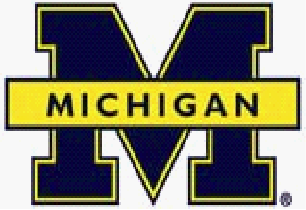 Mobile Object Detection Through Client-Server based Vote Transfer
Shyam Sunder Kumar     Min Sun     Silvio Savarese
Dept. of Electrical and Computer Engineering, University of Michigan at Ann Arbor, U.S.A.
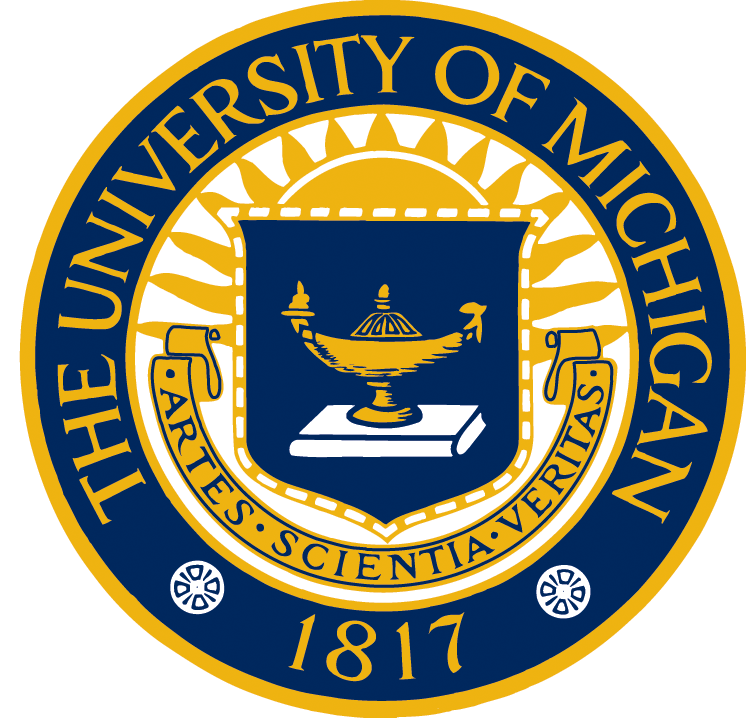 Vision Lab
Client
Server
Capture Input (Image / Sequence)
Scale Image
Extract Features
Tracking ( multi-frame )
Codeword Labeling
Hough Voting across image sequence and scales
Vote Transfer
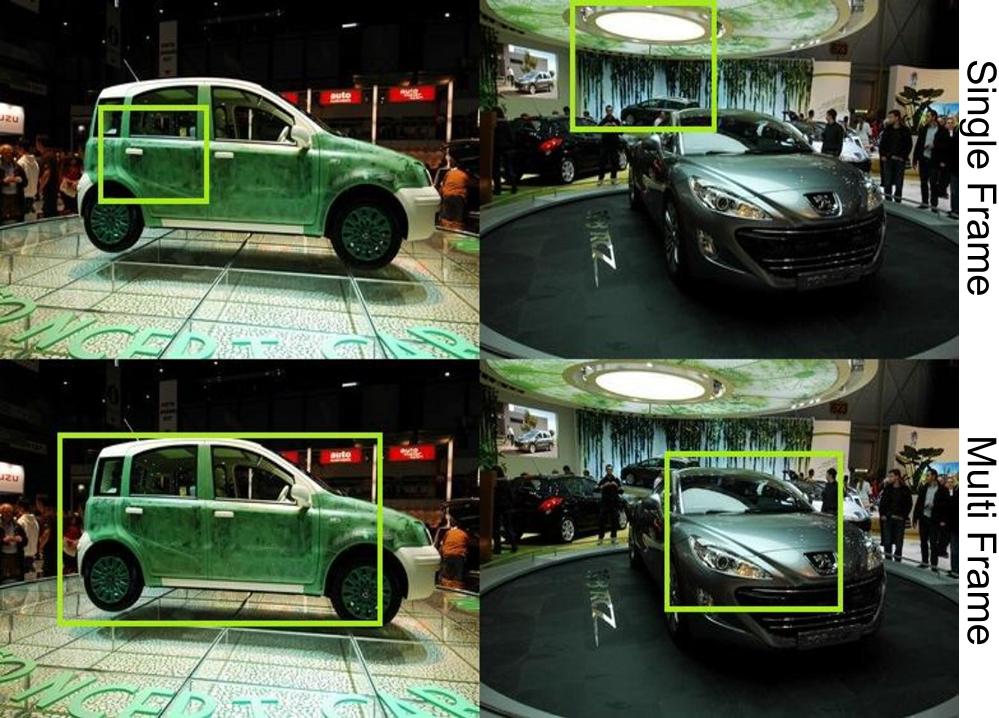 Learned model
Car (CSD)
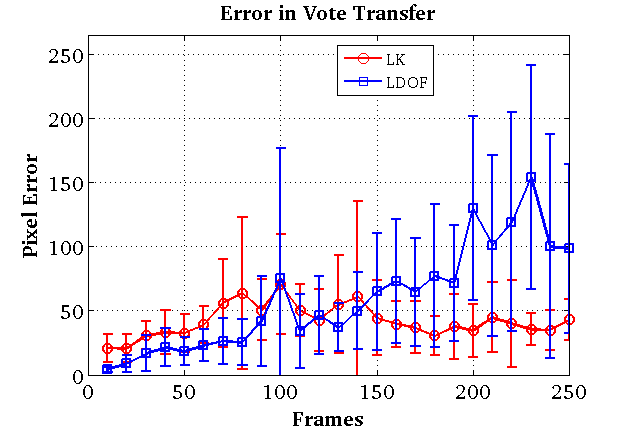 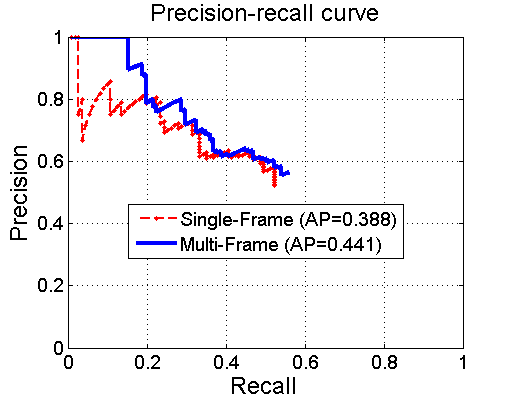 Post-process 
Reference Frame
1. Overview
We present a novel multi-frame object detector by generalizing the Hough Forests [1] technique. Key features include:
Novel multi-frame object detection scheme for mobile applications.
Novel multi-frame voting technique called Vote Transfer
Mobile Implementation with non-trivial client-server flow
Desktop vs. client-server performance comparison
Extensive experimental analysis
4. Mobile Implementation: Client – Server
Client:
1) Image Sequence Capture  	2) Feature Extraction

Server:
1) Random forest set-up for object categories	2) Codeword Labeling
3)Hough Voting across scales and frames 	4) Vote Transfer
6. Experimental Results
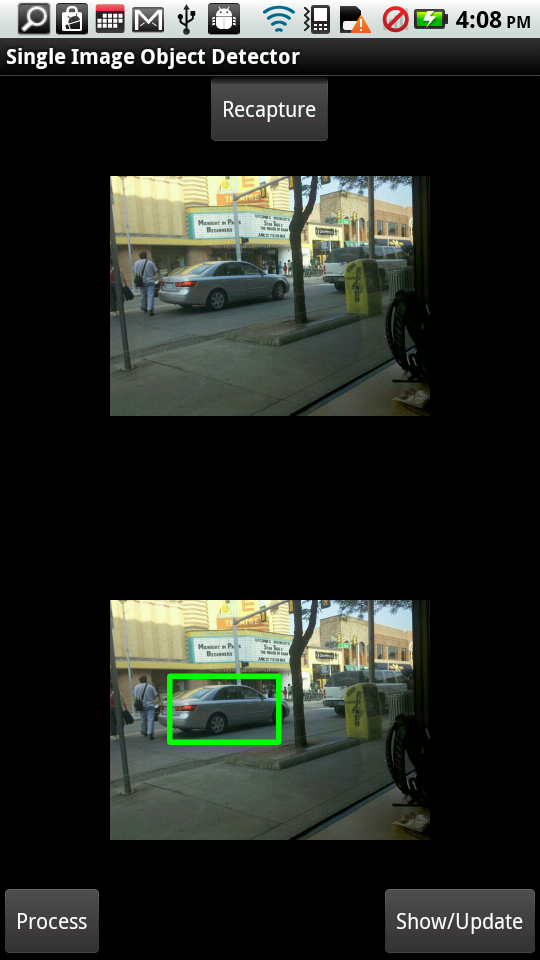 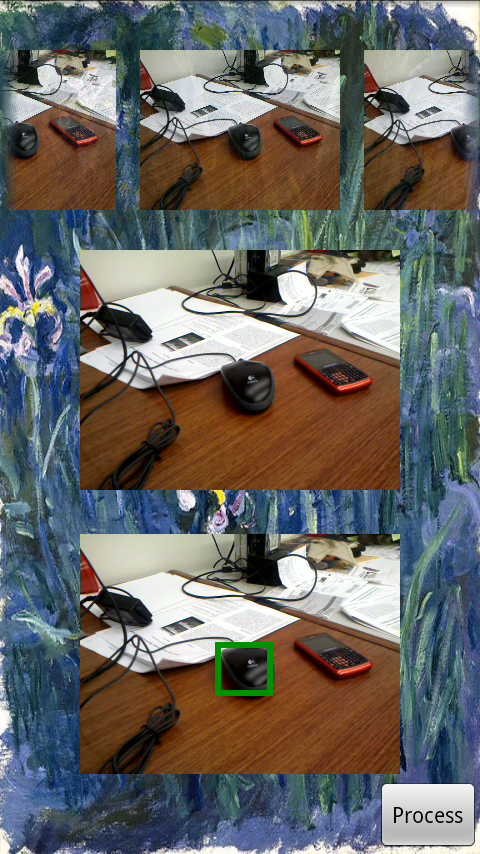 Display Result
Analyses:
Single vs. Multi-frame for bicycle, car, and mouse.
Resolution performance
Tracking Analysis    (LK vs. LDOF)
Car
Bicycle
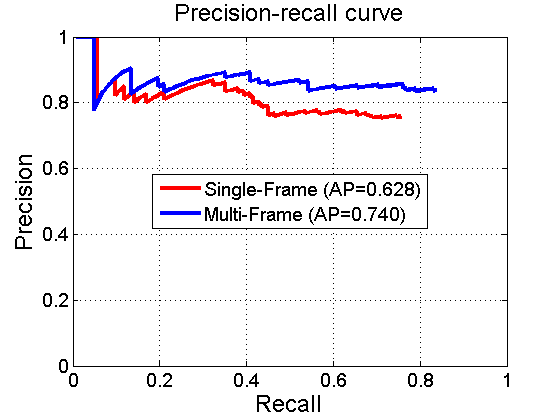 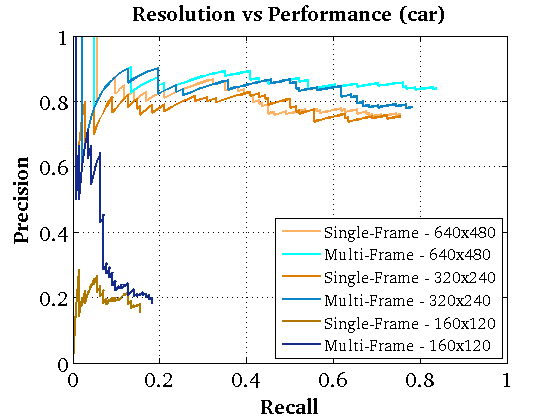 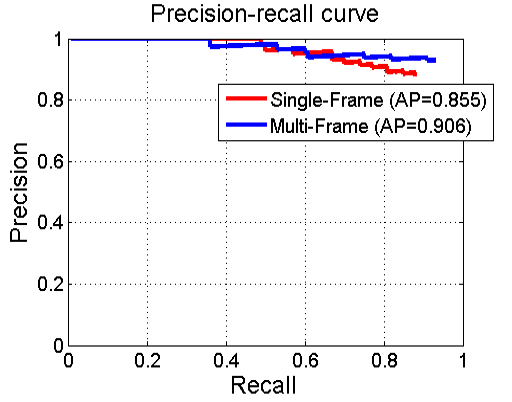 5. Mobile Implementation Evaluation
a) Desktop vs. Mobile Device



b) Time Breakdown on Device






    LK: Lucas Kanade; FE: Feature Extraction; CS: Client-to-Server communication; RF: Random Forest; HV: Hough Voting; 
SC: Server to Client communication; 
Platform: Motorola Atrix running Android 2.2. on images of size 640x480 for detection.
7. Conclusion
Introduced a new multi-frame object detection scheme which is a generalization of [1].
Shown the significance of our method with experiments using two real-world datasets.
Demonstrated that object detection and categorization is feasible on commercial mobile platforms
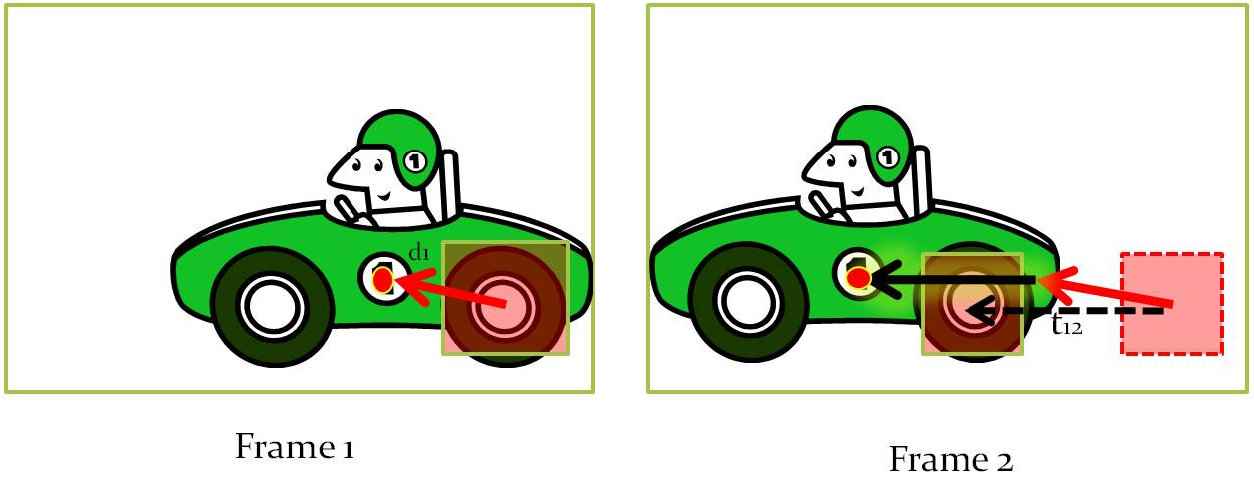 Acknowledgements
Gigascale Research Center, Google Research Award, Anush Mohan & Giovanni Zhang
References:
[1] J. Gall and V. Lempitsky. Class-speciﬁc Hough forests for object detection. In CVPR, 2009.
[2] B. Lucas, T. Kanade, et al. An iterative image registration technique with an application to stereo vision. International joint conference on AI, 1981.
[3] T. Brox, C. Bregler, and J.Malik. Large displacement optical ﬂow. In CVPR, 2009.
[4] M. Ozuysal, V. Lepetit, and P. Fua. Pose estimation for category speciﬁc multiview object localization. In CVPR, 2009.